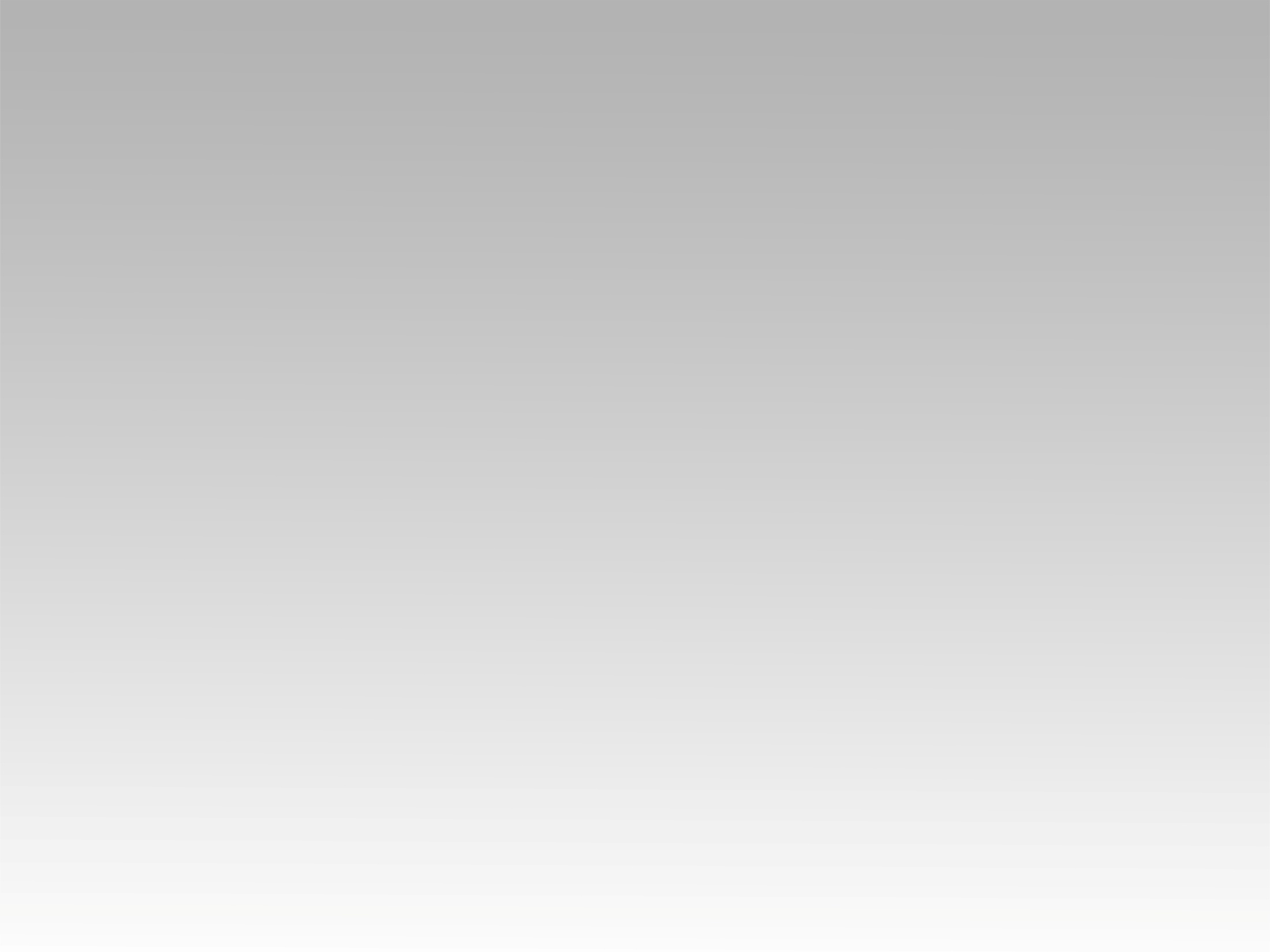 ترنيمة 
 ان زرعت اليوم يا نفسي
 فسادا وخصام
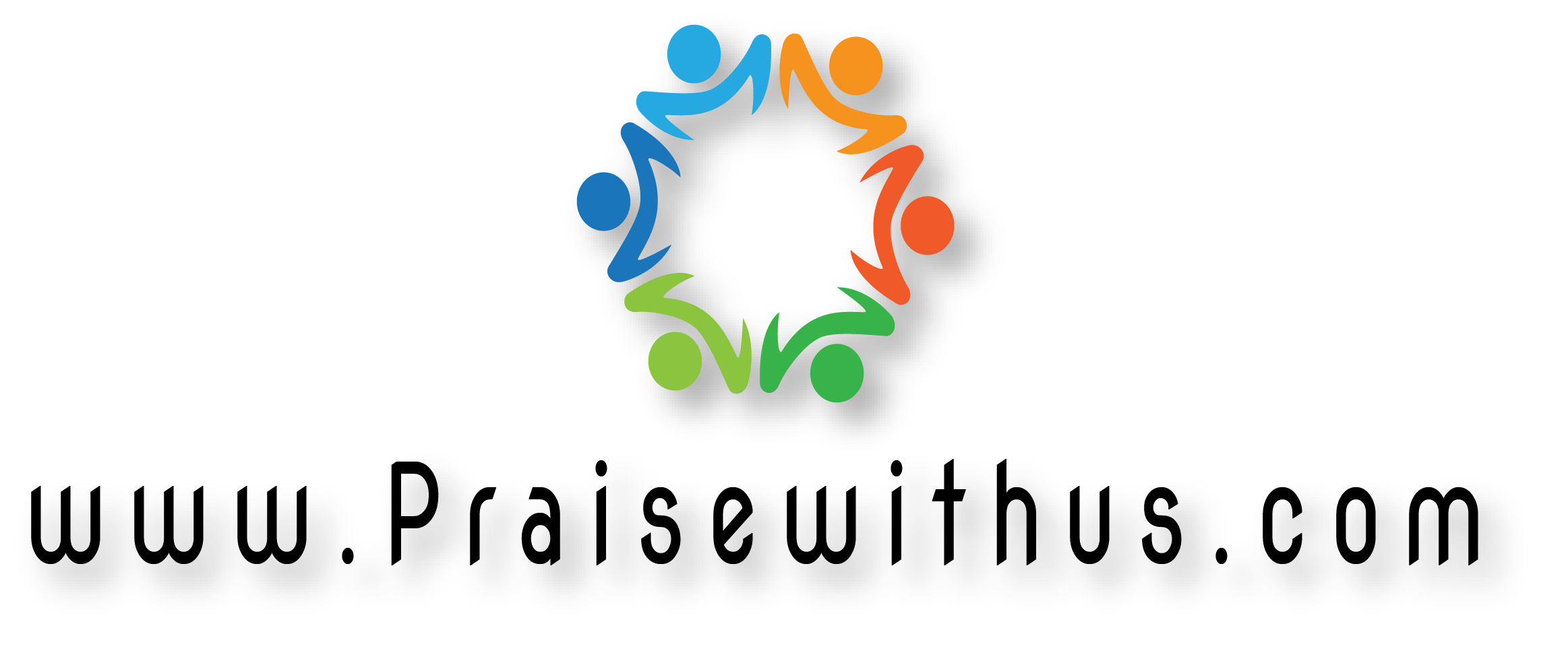 1-إن زرعتِ اليومَ يا نفسي فسادًا وخصام
تحصدين الشرَّ يوما من بعيدٍ أو قريب
شهواتُ العين يا نفسي سُهادٌ وحِمام
وفِراقٌ وصراعٌ وعذابٌ في اللهيب
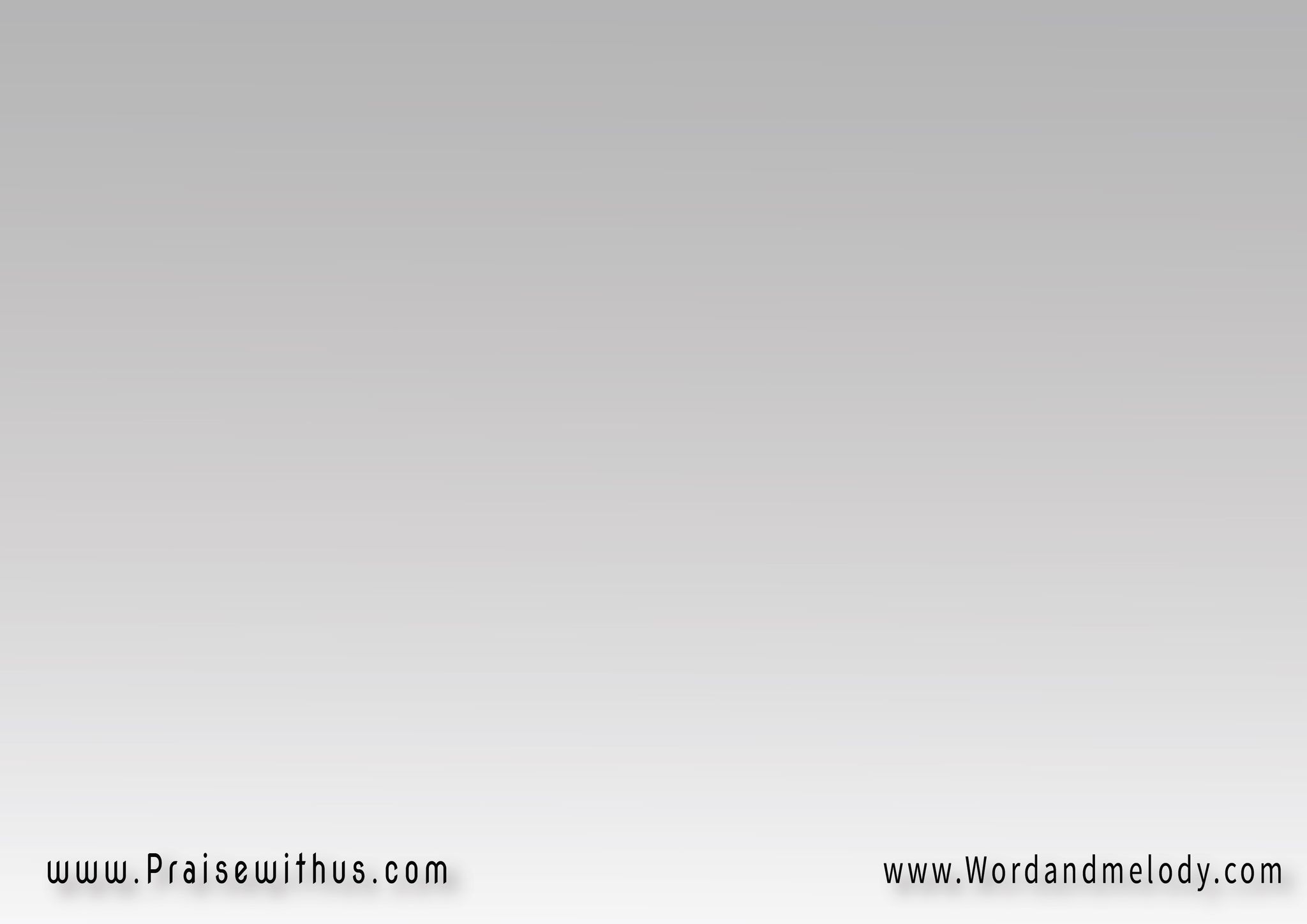 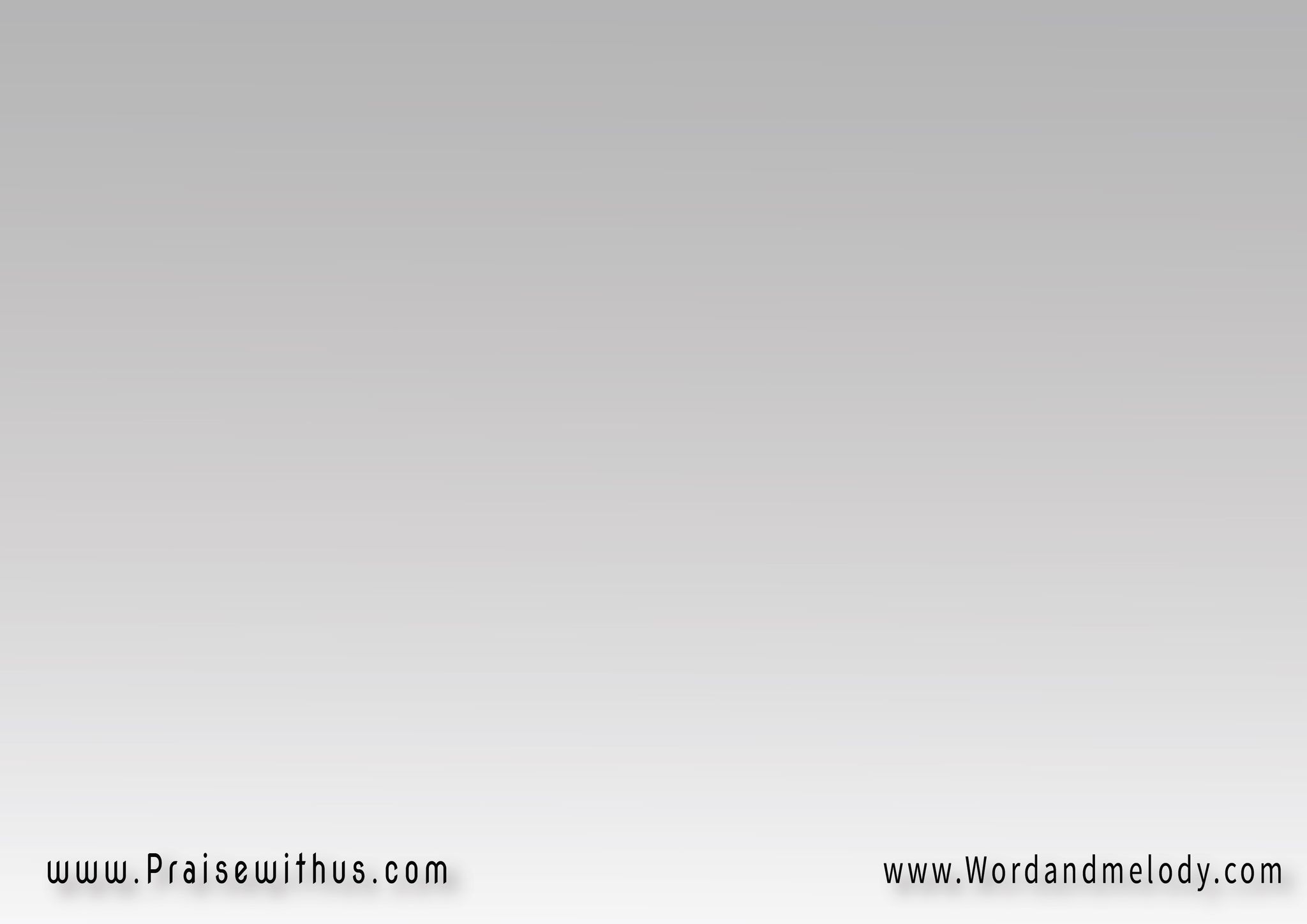 القرار:تبتُ والتوبةُ زينة
زيَّنت فِكري وروحي
فغدت نفسي الحزينة
تتعزى عن جُروحي
2- كم تمرَّدتِ بعنفٍ ونزفتِ من دماء
ومشَيْتِ في دُروب الــجهلِ والُحمقِ المُعيب
كم ظَلمتِ وظُلمتِ آهِ يا نفسي كَفَى
فاذكري الله بأيام الشبابِ لا المشيب
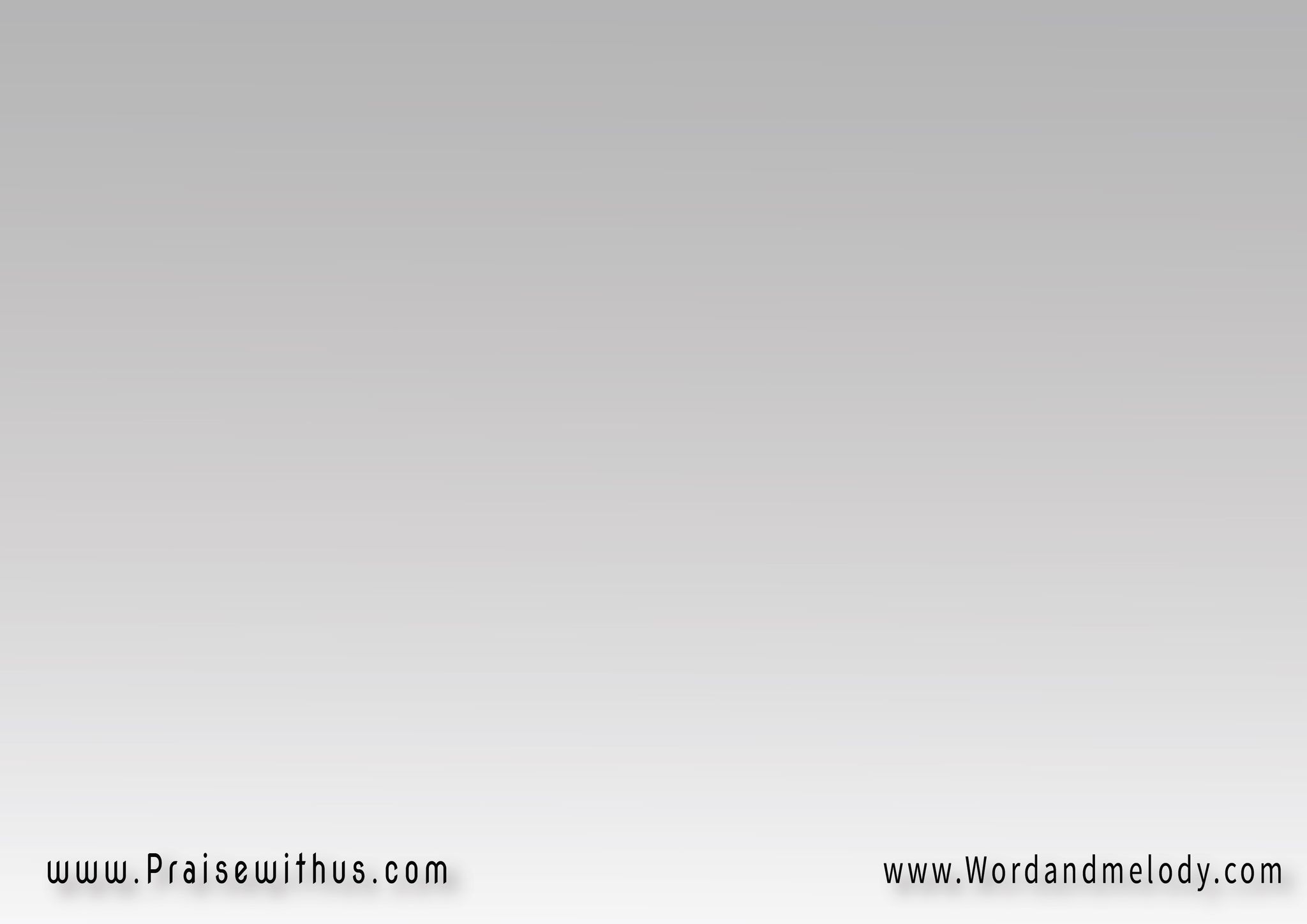 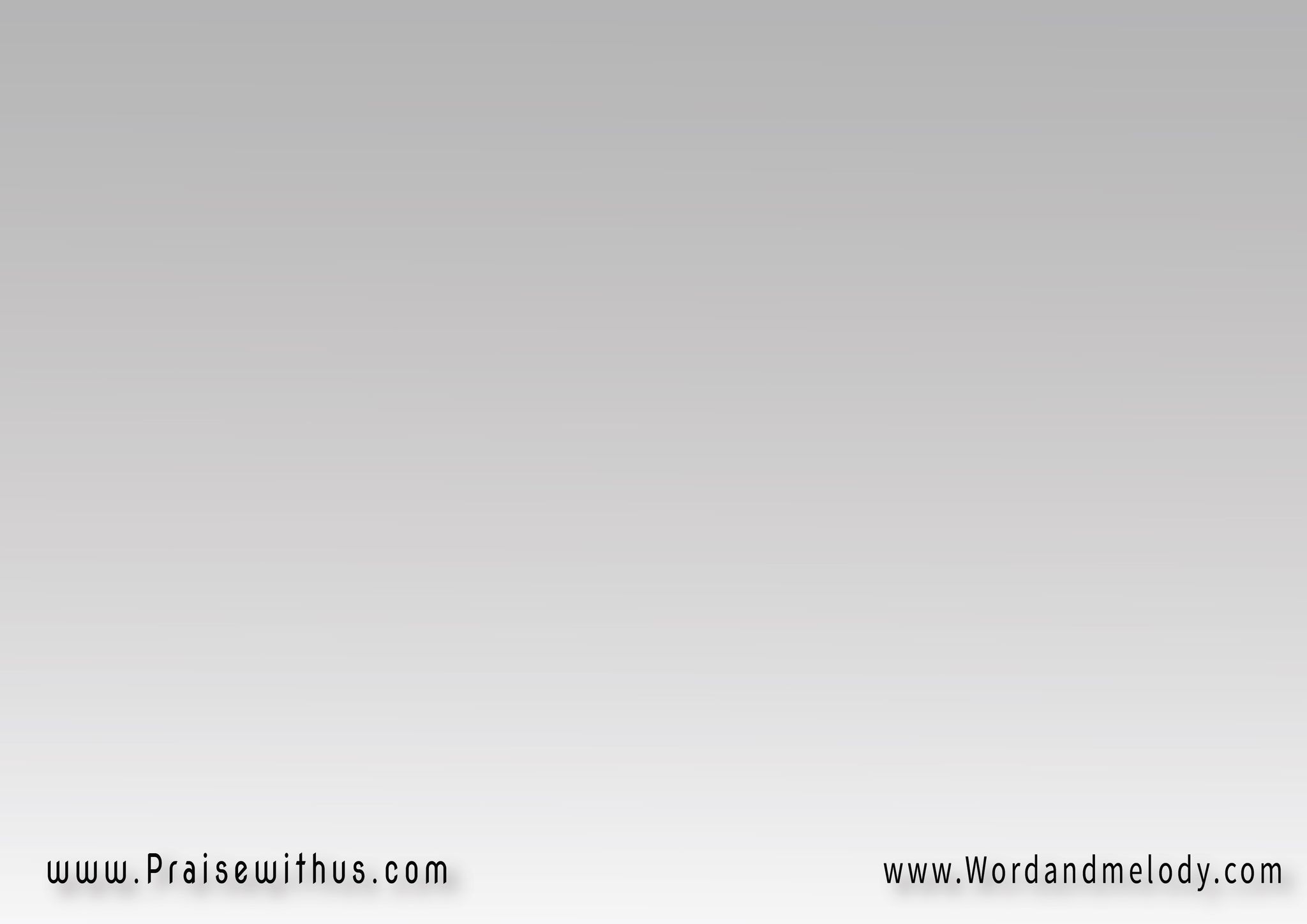 القرار:تبتُ والتوبةُ زينة
زيَّنت فِكري وروحي
فغدت نفسي الحزينة
تتعزى عن جُروحي
3- واسجدي لله يا نفسي فقد حان المغيب
واستريحي من عناء الــفكرِ فالفكرُ رهيب
واطرحي عنكِ ثياب الكبرياءِ والغرور
وارتدي البرَّ رداءً من يدِ الفادي الحبيب
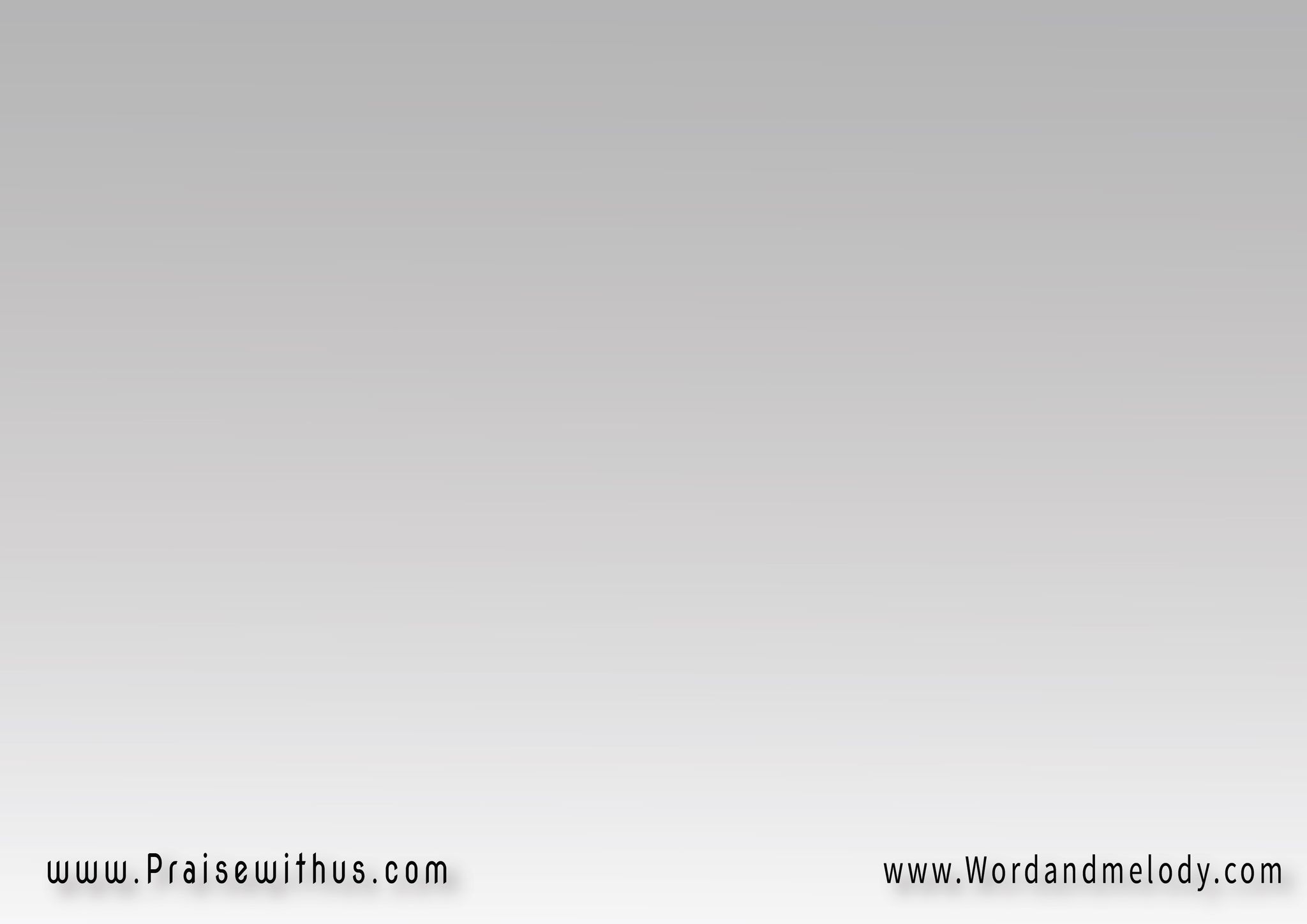 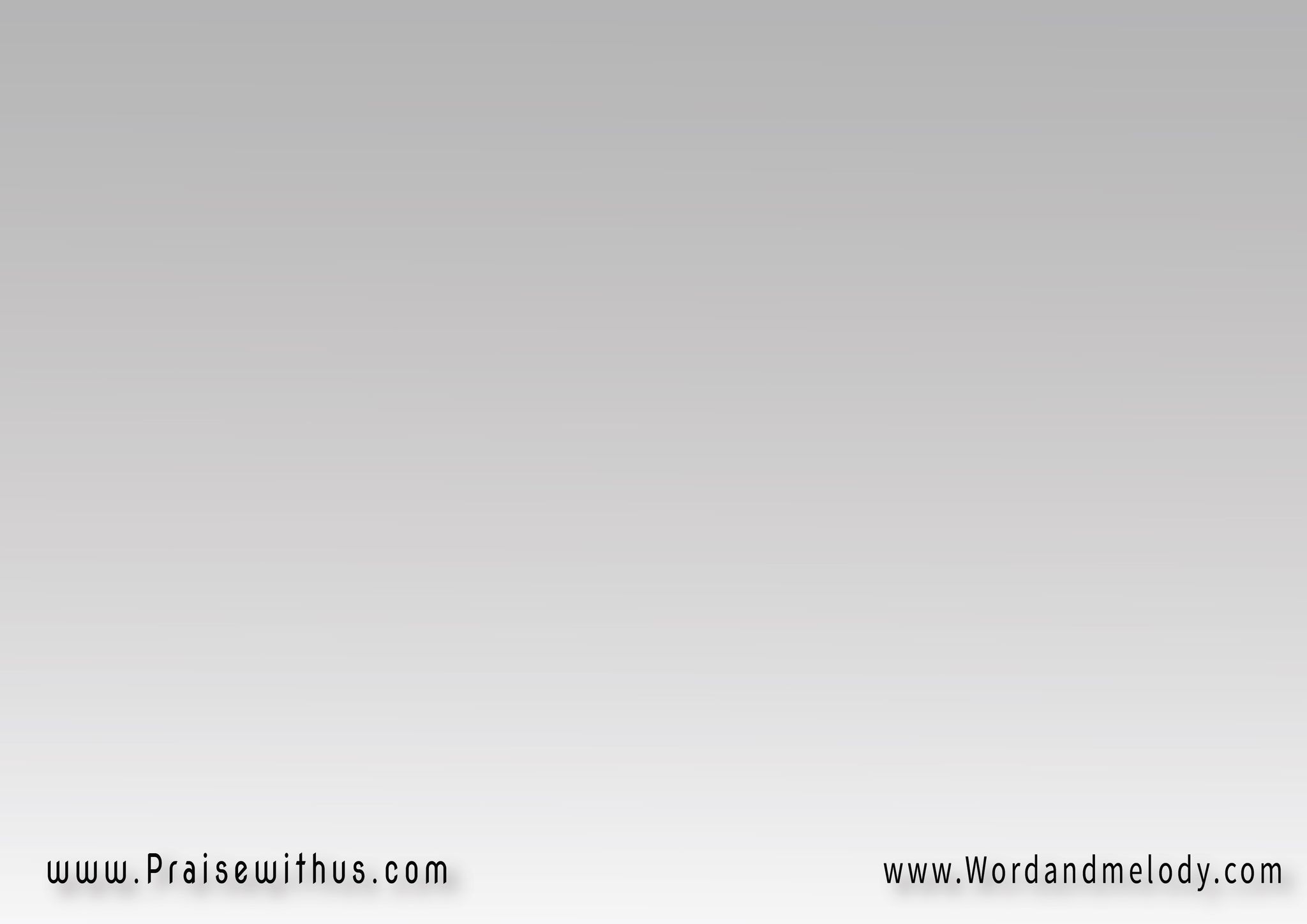 القرار:تبتُ والتوبةُ زينة
زيَّنت فِكري وروحي
فغدت نفسي الحزينة
تتعزى عن جُروحي
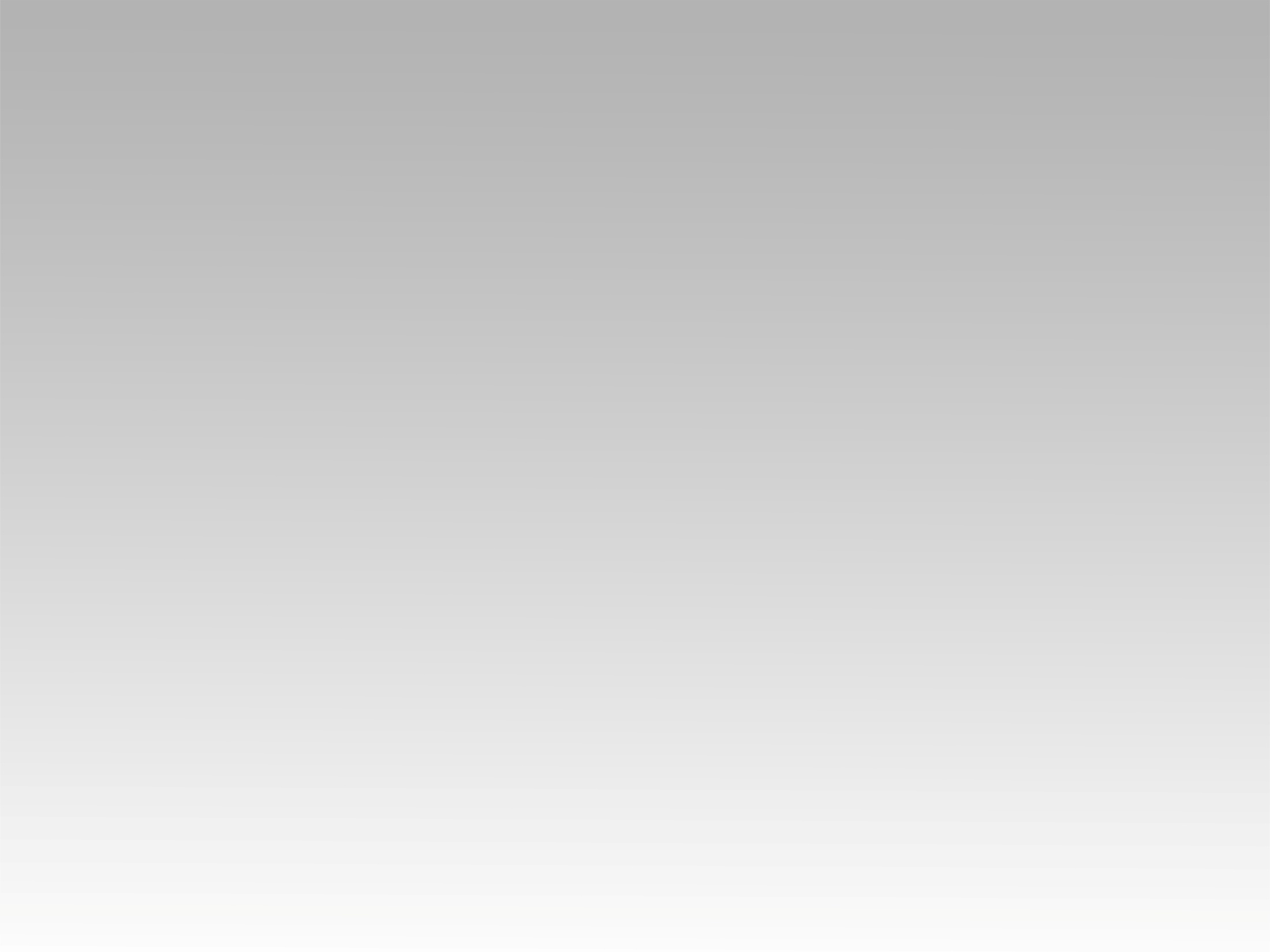 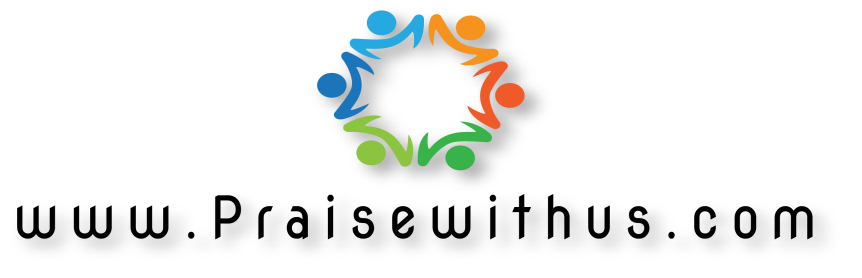